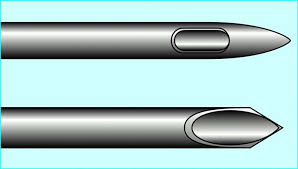 PUNKCE
CHARAKTERISTIKA VÝKONU
Invazivní výkon, při kterém nástroj nebo přístroj vniká do organismu za účelem: 
Biopsie – odebrání vzorku na další vyšetření 
Aplikace léčebné nebo diagnostické látky 
Terapie – odlehčení odčerpáním tekutiny nebo masy 

Nabodnutí 
1. přirozené dutiny
2. orgánu 
3. patologického útvaru, nebo dutiny
Rozdělení punkcí podle místa vpichu
Hrudní – pleurální/thorakální 
Sternální 
Břišní 
Lumbální 
Kloubní 
Štítné žlázy 
Jaterní , ledvinná biopsie
Osrdečníku 
Ledvin 
Douglasova prostoru
Postup provedení punkce - obecně
Připravte pacienta
 
Připravte pomůcky 

Zajistěte POLOHU
 
Ošetřete pacienta po punkci 

Zajistěte odebraný vzorek a dokumentaci
 
Ukliďte pomůcky
PŘÍPRAVA PACIENTA - obecně
Tělesná: oholení místa vpichu, celková hygiena, nejíst nepít nekouřit, vyjmout zubní protézu, vyprázdnění/

 Psychická: uklidnit klienta dostatečným a přiměřeným množstvím informací o důvodu, přípravě, průběhu, stavu po výkonu a přínosu vyšetření, s výkonem klient vyjadřuje souhlas (podepsání informovaného souhlasu), informace dostává pacient ústně i písemně (v brožuře, letáku nebo na CD)

Medikamentózní: premedikace, aplikace léků s ohledem na celkové  onemocnění (diabetes mellitus, kardiaci, epileptici,  astmatici, alergici, atd.)

Laboratorní: zajištění vyšetření, která umožní zpětnou kontrolu celkového stavu po punkci, eventuelně předcházejí možným komplikacím (RTG, hemokoagulační vyš, krevní obraz, …).

Dokumentace: zajistit objednání, výsledky  vyšetření s sebou
Psychická příprava
vysvětli pacientovi princip, podstatu vyšetření
vysvětli pacientovi význam a nutnost vyšetření, objasni přípravu a průběh vyšetření
seznam pacienta s chováním po vyšetření
získej od pacienta informovaný souhlas s výkonem
zmírňuj obavy pacienta vhodnou komunikací. Zjisti anamnestické údaje týkající se projevů alergie
sděl pacientovi, kdy a kde se bude výkon provádět (na lůžku, na vyšetřovně), kdo bude výkonu přítomen (lékař, sestra). Informuj pacienta, jak dlouho bude výkon trvat (15-20 minut)
upozorni pacienta, co může po dobu punkce očekávat
nepříjemný pocit štípnutí při provádění lokální anestezie
nepříjemný pocit při pronikání jehly
bolestivost při nasávání vzorku (punktátu), doporuč pacientovi přidržet se okrajů lůžka, zabráníme tak nepříjemné obranné reakci
Pomůcky
Obecné  pro všechny punkce:

Pomůcky na holení místa vpichu 
Očištění a dezinfekce - alkohol, benzin, dez. roztok 
Pomůcky k anestezii – jehla, stříkačka, anestetikum 
Zkumavky , nádobky na punktát + žádanky (sběrná nádoba) 
Rukavice, sterilní, roušky, pláště 
Obvazový materiál, náplast, nůžky, emitní misky 


Je možnost  přípravy sterilního balíčku na centrální sterilizaci.
Punkční jehly
Lumbální 
Sternální – s pohyblivým terčíkem 
Hrudní 
Břišní – trokar 
Jaterní 

 
Odebraný materiál (punktát): 
tkáň 
tekutina
Vyšetření punktátu
Makroskopicky 
Biochemicky 
Mikroskopicky 
Bakteriologicky 
Histologicky 
Cytologicky 
Hematologicky
Rivaltova zkouška
určí zda se jedná o tekutinu zánětlivou nebo nezánětlivou:   exsudát   x   transudát

do 100ml  chladného punktátu vkápneme 2-3 kapky kyseliny ledové octové   
v exsudátu klesá bílý obláček ke dnu 
v transudátu se bílý obláček rozplyne 

Fluidothorax – tekutina v dutině pohrudniční
Ascites – tekutina v dutině břišní 
 
 
Možné komplikace punkci: 
krvácení 
nabodnutí jiného orgánu 
neodebrání vzorku 
výrazná bolestivost
Zvláštnosti jednotlivých punkcí
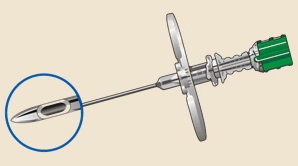 Hrudní
Nabodnutí pohrudniční dutiny-odčerpání výpotku
Účel:
diagnostický/ složení a příměsi punktátu 
terapeutický/odstranění výpotku-uvolnění stlačené plíce

Příprava nemocného:
Důvod (informovanost), poloha, provedení 
nemluvit, nekašlat, 
sledování po výkonu

Psychická + souhlas

Somatická -vyšetření poslechem, poklepem, RTG, SONO-hranice výpotku
tlumení kašle –antitusikum
hygiena, oholení místa vpichu
Pomůcky
Sterilní stolek:

Tampóny , čtverce
Sterilní rukavice
Peán, podávkové kleště
Injekční stříkačka a jehla k znecitlivění místa vpichu
Punkční jehla s hadičkou
20 ml stříkačka k odčerpání výpotku
Rouška
Pomocný stolek:

Benzin
Dezinfekční prostředek
Mesocain v ampulce
Označené zkumavky 
Leukoplast, nůžky
Emitní miska
RTG snímek
Urometr
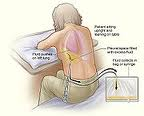 Poloha
určí lékař
na boku (zdravá strana)-ruku přes hlavu
v sedě (na židli čelem k opěradlu,paže složené na opěradle)
na židli bokem k opěradlu
u dětí sestra drží horní končetiny (v sedě na lůžku,lehátku )
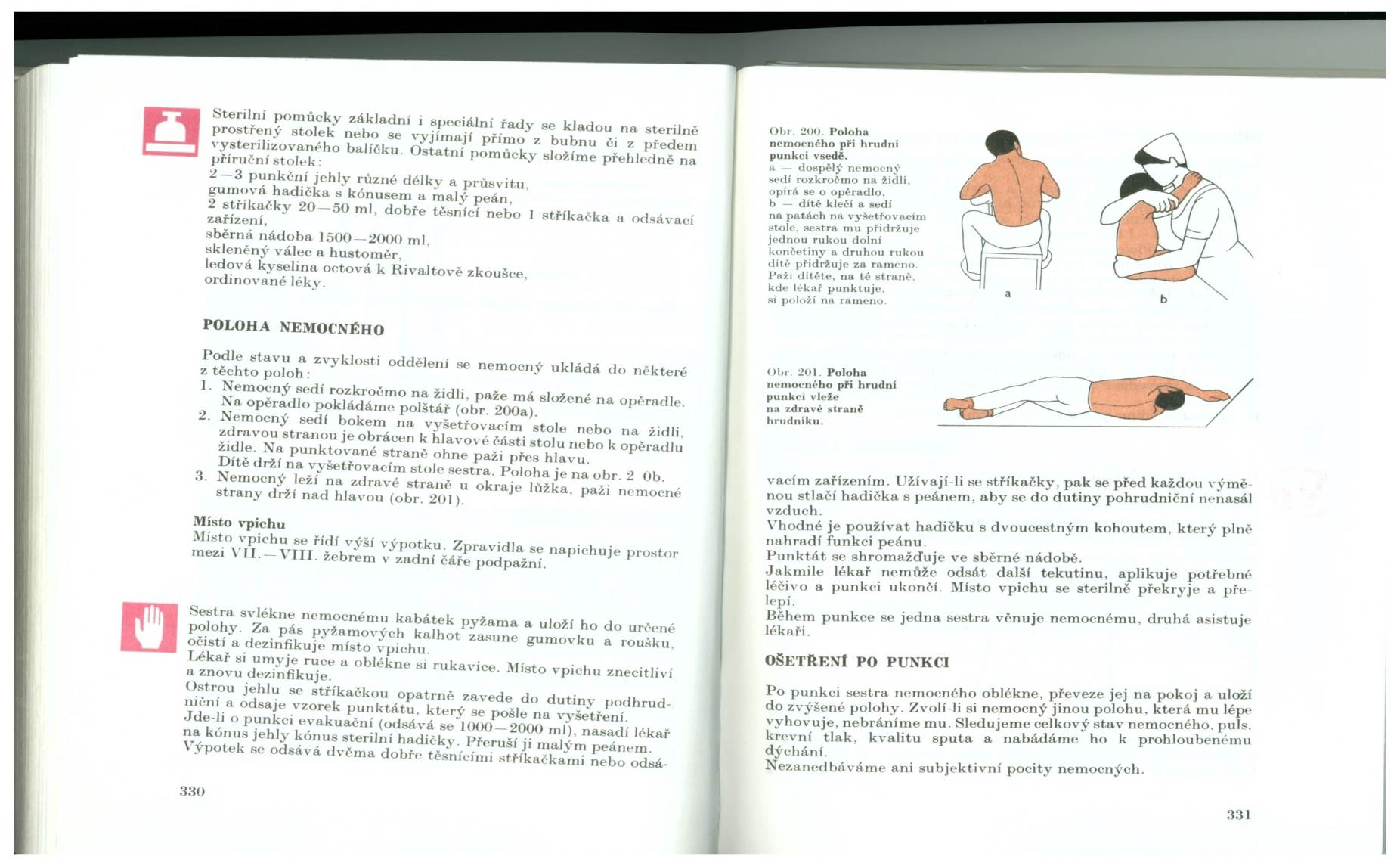 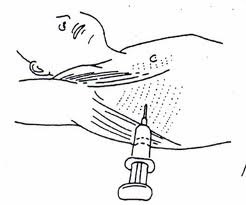 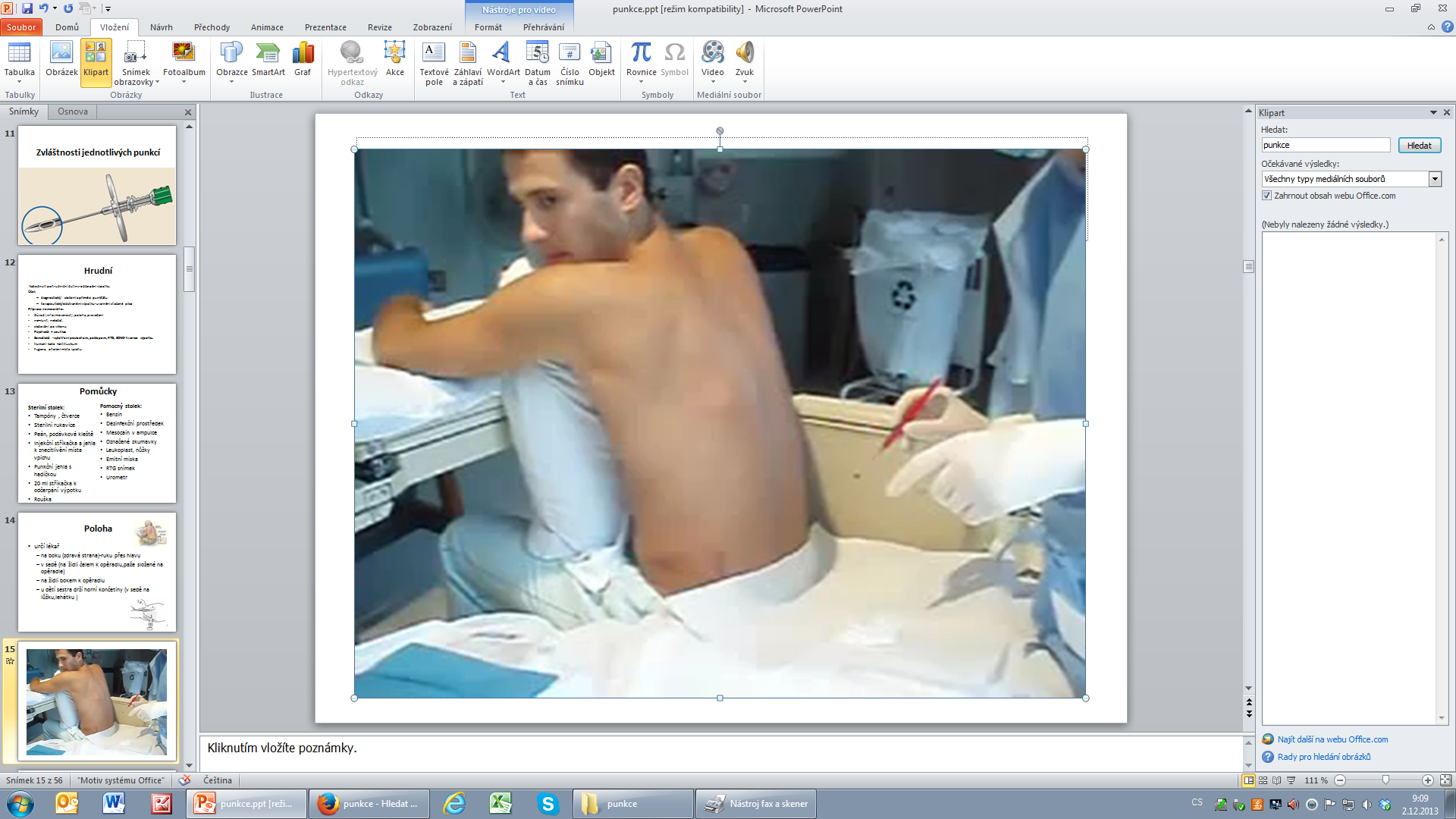 Při výkonu
odmaštění + dezinfekce místa vpichu
Místo vpichu: řídí se výší lokalizace výpotku –snímek RTG
napichuje se prostor mezi žebry

Zarouškování
Lokální anestezie
Opětná dezinfekce
Zavedení punkční jehly se spojovací hadičkou uzavřenou peánem
Nasazení 20ml stříkačky odstranit peán a odsátí punktátu-pozor na vniknutí vzduchu do pohrudniční dutiny
Před odejmutím stříkačky uzavřít peánem ,odčerpání punktátu může pokračovat nasazením sterilního nástavce odsávačky
odstranění punkční jehly 
přiložení tlakového obvazu s tamponem a čtvercem-přelepit
Po výkonu
Hodnocení punktátu:
Urometrem: zjistit zda je zánětlivý (exsudát), nezánětlivý (transsudát-do 1016), do laboratoře: zkumavka na mikrobiologii-na bacil Kochův-biochemii –cytologii

Záznam do dekurzu: provede lékař

Ošetření po punkci: RTG kontrola, 3 hodiny v klidu na lůžku, poloha aktivně zvolená nemocným, sledujeme FF: D, TK, P, sputum

Farmakoterapiedle ordinace: analgetika, antitusika, event. kyslík
Břišní
provádí se, když se v dutině břišní vytváří volná tekutina (ascites) a hromadí se tam (např. při onemocnění jater, množství až několik litrů).
Účel:
léčebný(evakuační)
diagnostický (vyš. biochem., mikrobiolog., cytolog.)

Místo vpichu:  3 cm pod pupkem (doprava nebo doleva mezi pupkem a kyčelní kostí)

Poloha: 
v polosedě, zvýšená poloha na lůžku, židli, pod záda polštářek
pac. vysvlečen do 1/2 těla, přes nohy gumovku s podložkou
řádná hygiena, místo vpichu vyholeno, vyprázdněná střeva,                                       vymočený
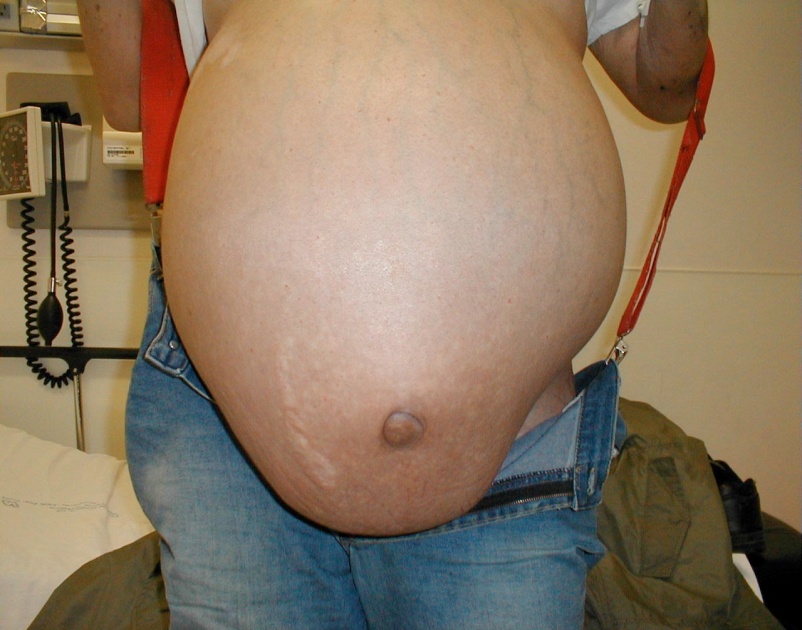 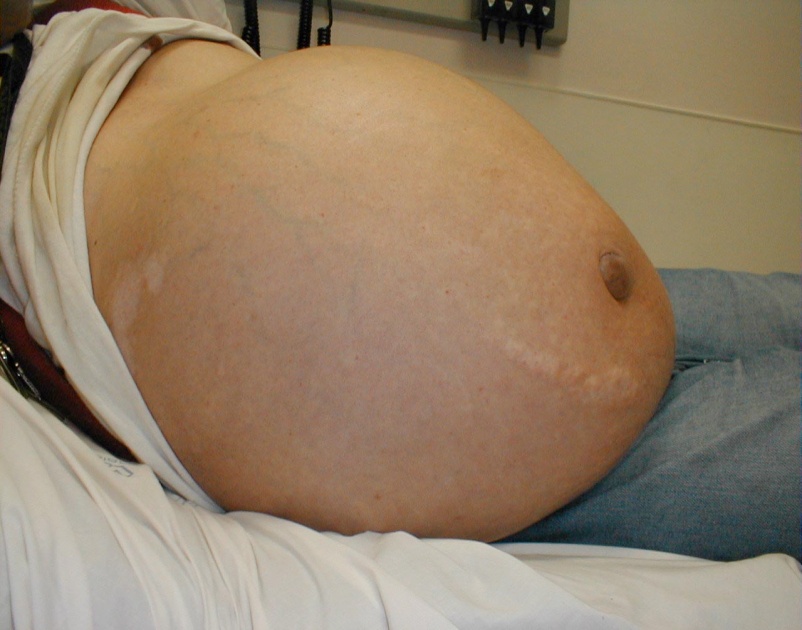 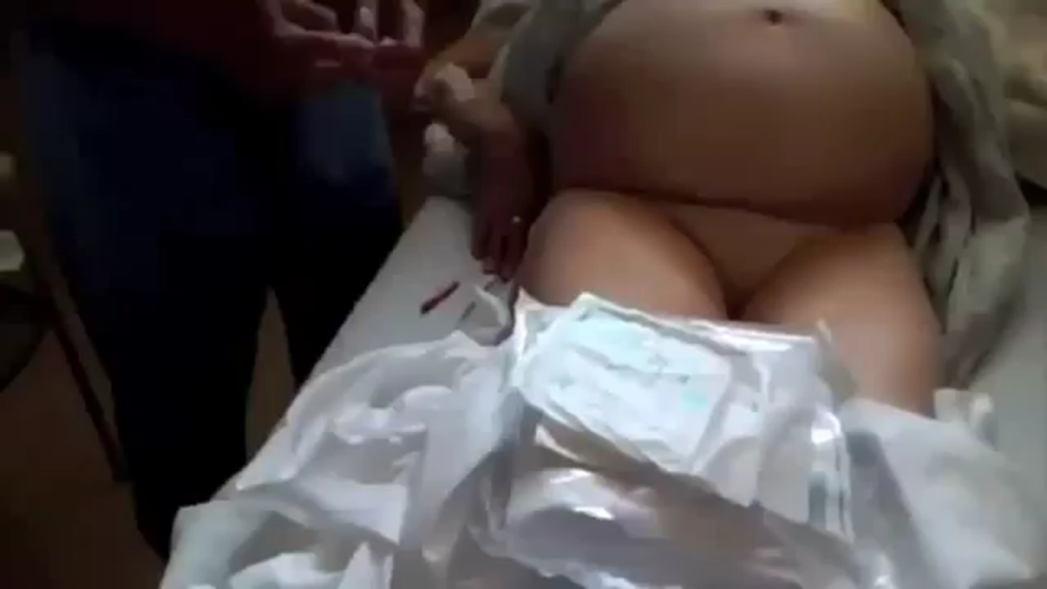 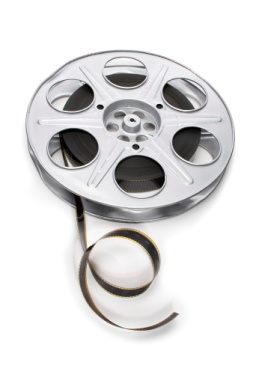 Pomůcky
Sterilní :

tampony, 
čtverce, 
sterilní punkční jehla , 
infuzní set, 
sterilní rukavice, 
peán, 
podávkové kleště, 
injekční stříkačky, 
jehly,
rouška
Nesterilní: 

benzín a dezinfekční prostředek
Mesocain
zkumavky-označené
nádoba na ascites –kbelík
graduovaný válec, urometr
leukoplast, nůžky
plátěná podložka –břišní pás
emitní miska
Postup
zvážení, změření obvodu břicha 
pac. přikryjeme nohy igelitem a podložkou
odmaštění, dez., anestezie (opíchnutí místa vpichu)
převod. souprava (zataž. tlačka)-růžová jehla, nasadíme-lékař provede vpich
dáme džbánek (do něj odsajeme obsah)
po skončení přiložíme tampón a přelepíme
přiložíme břišní pás
někdy po břišní punkci lékař naordinuje i .v. podání albuminu nebo infuzi Reodextranu, aby se doplnilo celkové množství tekutiny
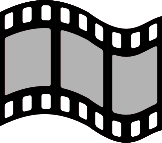 Lumbální punkce
Lumbální punkce je napíchnutí páteřního kanálu ve výši bederních obratlů a odebrání mozkomíšního moku. 

Místo vpichu u lumbální punkce je mezi trny 4. a 5. bederního obratle (L4-L5) nebo mezi trny 3. a 4. obratle (L3-L4). Je to přibližně pod místem, kde protíná bederní páteř pomyslná spojnice mezi hřebeny kostí kyčelních. Páteřní mícha končí obvykle na úrovni obratlů L 1-2, u žen poněkud níže.Vak mozkomíšních plen, v němž je mícha uložena, končí u 2. křížového obratle (S2), proto je možno mezi L3-L5 provést vpich bez nebezpečí, že bude mícha nabodnuta.

U novorozenců a malých dětí je místo vpichu obvykle co nejníže, protože mícha sahá téměř až do sakrální oblasti
Video – lumbální punkce
https://www.mojemedicina.cz/pruvodce-pacienta/vysetrovaci-metody/lumbalni-punkce-1.html
Diagnostická 

získání mozkomíšního moku na vyšetření mikrobiologické, sérologické, biochemické nebo cytologické. U dospělého člověka odebíráme asi 10-15 ml likvoru dle účelu, kterým je diagnostika zánětlivých procesů CNS, roztroušené mozkomíšní  sklerózy,  podezření na krvácení do subarachnoidálního prostoru, poranění cév mozkové kůry, maligních procesů CNS, lues, atd.

 
podání kontrastní látky při RTG vyšetřovacích metodách CNS (PMG

měření tlaku mozkomíšního moku (hydrocefalus)
Terapeutická

evakuace mozkomíšního moku při jeho nadprodukci, porušené cirkulaci nebo překážkách v likvorových cestách (hydrocefalus) 
podání léčebné látky do míšního kanálu 
podání anestetika při svodné anestezii; aplikuje se epidurálně, tzn. nikoliv do likvorového prostoru uvnitř durálního vaku
Poloha pacienta
vleže na boku s hlavou hluboce sehnutou k přitaženým kolenům (poloha embrya)
 
vsedě na lůžku (napříč lůžka s krajním nahrbením a přitaženými koleny) 

vsedě na židli (obkročmo, čelem k podloženému opěradlu, nahrbená záda) 

poloha vsedě nebo spíše vleže na vyšetřovacím stole s fixací
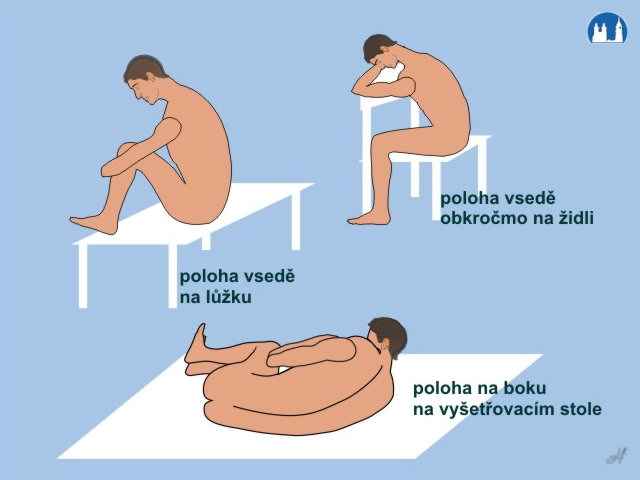 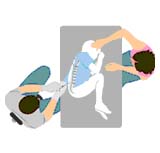 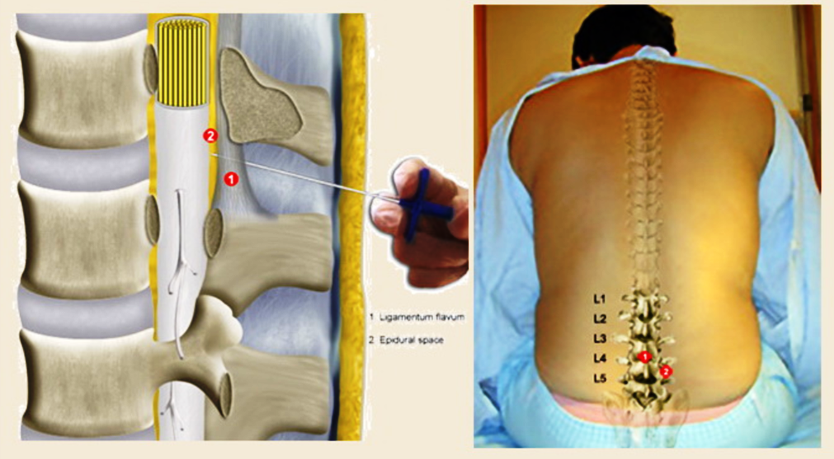 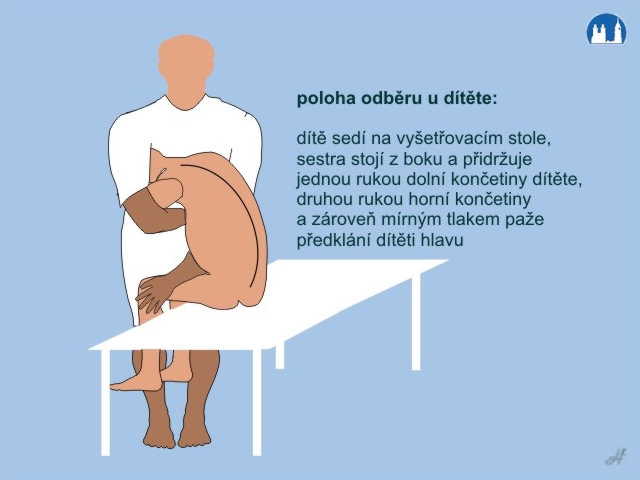 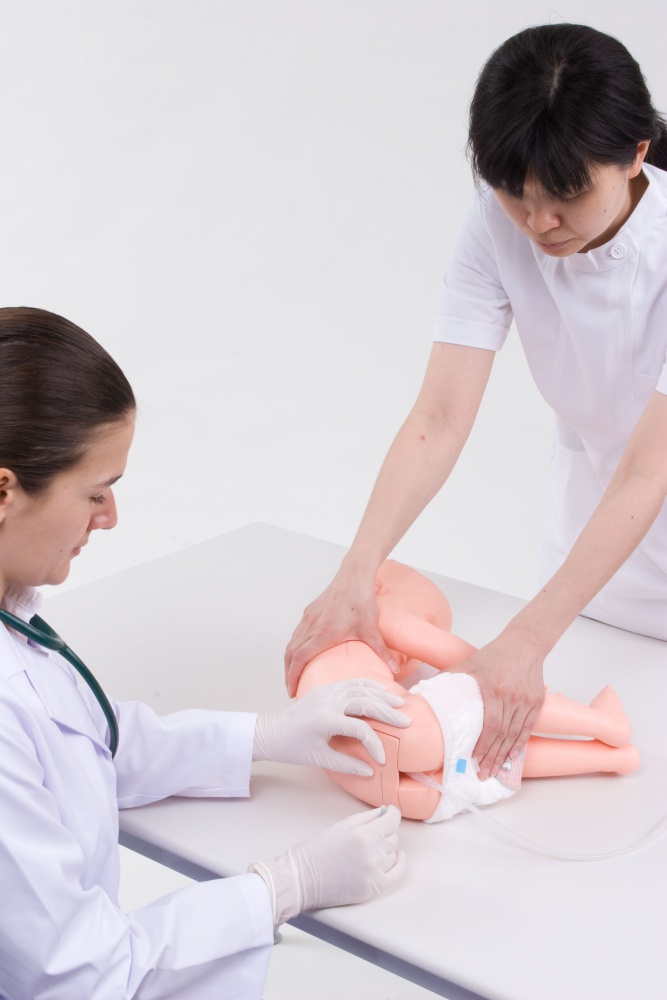 Před výkonem
seznam pacienta s postupem výkonu včetně požadavků, které na něj budou kladeny v průběhu výkonu i po něm 
získej od pacienta informovaný souhlas s výkonem 
zmírňuj obavy pacienta vysvětlováním, komunikací 
informuj pacienta o tom, kdo bude vyšetření přítomen a kde se bude provádět (lůžko, vyšetřovna) 
sděl, jak dlouho bude výkon trvat (asi 15 minut) 
sděl pacientovi, co může během vyšetření očekávat (nepříjemný pocit tlaku při zavádění punkční jehly, může pocítit někdy i prudkou bolest do dolní končetiny, pokud se jehla dotkne spinálního nervového kořene, nejde ale o pro pacienta nebezpečnou příhodu) 
pacienta informuj, že se během výkonu nesmí pohybovat, o možnosti tlaku na břicho nebo krční žíly sestrou při provádění zkoušek 
informuj pacienta, aby se vymočil. Sleduj fyziologické funkce (TK, P, D, TT, stav vědomí) 
ulož klienta do požadované polohy, chraň stud pacienta , sleduj celkový stav  pacienta, komunikuj a vysvětluj mu činnosti
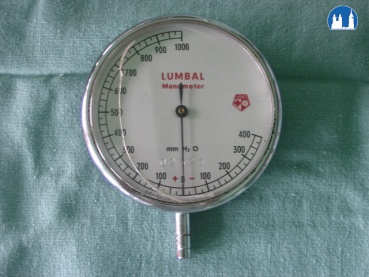 Pomůcky
Na sterilní ploše:

2 jednorázové lumbální jehly (dle věku a velikosti pacienta), 
stříkačka 10ml, 
5 kusů sterilních tampónů, 
dětský set, 
peán,
sterilní rukavice, rouška, 
sterilní čtverce (longeta), 
jehla a stříkačka k lokální anestezii
Na nesterilní ploše:

operační čepice, 2 ústenky, 
nesterilní rukavice,  jednorázová podložka,   
benzín,  dezinfekční roztok, 
podávkové kleště, 
lokální anestetikum (Mesocain 1%), 
Claudův manometr, 
sterilní zkumavky označené štítkem, průvodky, 
dokumentace, 
sterilní krytí, 
2 emitní misky,
kontejner na použité jehly
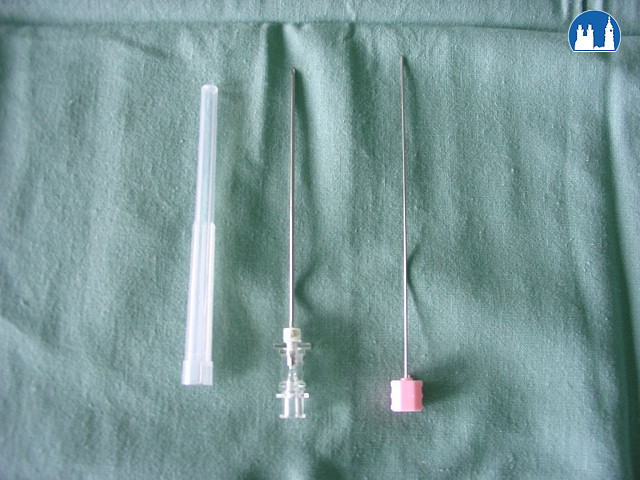 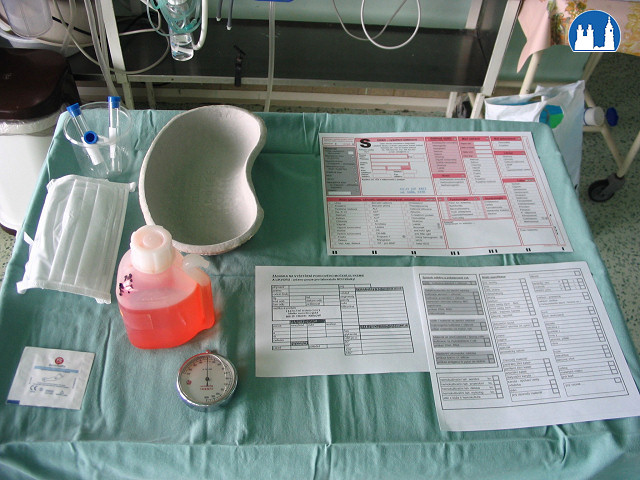 ← nesterilní
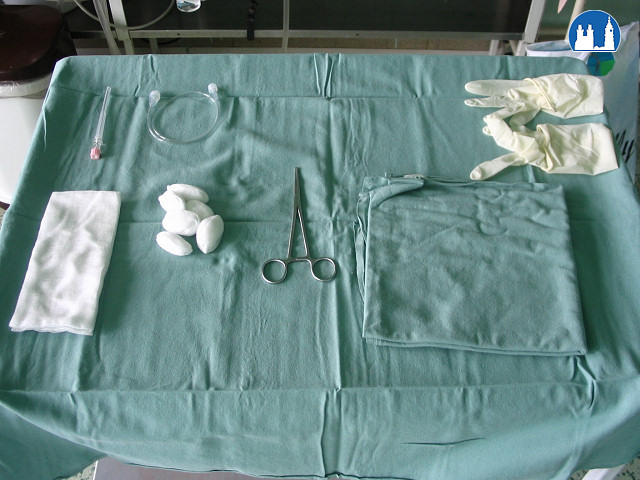 → sterilní
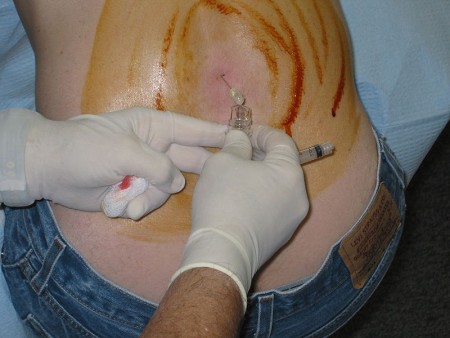 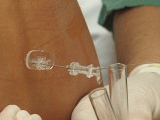 Při výkonu
navlékni si rukavice 
proveď odmaštění kůže a širokou dezinfekci kůže 
zkontroluj požadovanou polohu pacienta 
proveď asistenci při lokální anestezii (neprovádí se vždy) 
zabezpeč polohu pacienta. Sleduj celkový stav pacienta 
komunikuj s pacientem během výkonu (aby se maximálně uvolnil, pravidelně dýchal; kašel, svalové napětí, změny frekvence dechu mohou zvýšit tlak likvidu a způsobit nesprávný výsledek) 
znovu dezinfikuj místo vpichu. Asistuj při zavádění punkční jehly, vyjmutí mandrénu, kterým se lékař přesvědčí, že je hrot kanyly správně umístěn a začne odkapávat mozkomíšní mok 
zachyť odkapávající mok do předem připravených zkumavek
připoj trojcestný kohoutek (měří se co nejdříve, po odtoku moku jeho tlak rychle klesá). Připoj Claudův manometr a změř iniciální tlak moku (normální hodnota je 60-180 mm vodního sloupce. 

proveď  s lékařem Queckenstedtovu zkoušku. Vyviň tlak na jednu nebo obě dvě vnitřní jugulární žíly zatlačením prstů; pokud je páteřní kanál průchodný, zvýší se tlak na manometru. Při neprůchodnosti páteřního kanálu se tlak zvýší jen mírně nebo vůbec. 

proveď s lékařem Stookeyho zkoušku zatlačením prstů na břicho; zkouška má stejný význam jako předchozí. Před ukončením punkce lékař zasune mandrén zpět do kanyly.

přilož na místo vpichu sterilní krytí
Po výkonu
ulož pacienta po výkonu do vodorovné polohy na záda (je možné dát pod hlavu pouze malý polštář) 

vysvětli pacientovi, že je možné se obracet z boku na bok, na záda i na břicho, pouze není dobré zvedat hlavu 24 hodin po výkonu (postpunkční cefalea!) (přesný čas určí lékař). Důležité je pro pacienta předčasně nevertikalizovat, výskyt postpunkčních potíží záleží na použité jehle. Při použití traumatické punkční jehly je doporučena vodorovná poloha na lůžku 24 hodin, přesný čas určuje lékař. Při použití atraumatické punkční jehly je doporučena vodorovná poloha na lůžku po dobu 6-8 hodin, přesný čas určí lékař podle stavu pacienta.

umísti signalizační zařízení v dosahu pacienta 

zajisti odeslání odebraného materiálu 

doporuč zvýšený příjem tekutin pro rychlejší tvorbu mozkomíšního moku a jeho doplnění v organizmu
pravidelně sleduj celkový stav pacienta, zajisti mu teplo, klid a ticho. Monitoruj fyziologické funkce v intervalech dle ordinace lékaře a zapisuj je do dokumentace. Sleduj změny neurologického stavu pacienta a informuj neprodleně lékaře 

sleduj místo vpichu (otok, krvácení) 

sleduj projevy komplikací: necitlivost, mravenčení, brnění dolní končetiny, otok, zduření místa vpichu, krvácení z místa vpichu, vytékání likvoru z místa vpichu, bolesti hlavy, nauzea, zvracení, poruchy vědomí 

plň ordinace lékaře při projevech komplikací. Prováděj celkovou hygienickou ošetřovatelskou péči na lůžku po celých 24 hodin. Sleduj a zabezpeč vyprazdňování pacienta na lůžku po celých 24 hodin. Zajisti příjem tekutin a potravy. Zaznamenávej veškeré výkony a změny do dokumentace pacienta.
Postpunkční syndrom - PDPH
je pro pacienta nepříjemný stav spojený s bolestí hlavy (cefalea), případně dalšími obtížemi (jako jsou poruchy zraku a sluchu nebo nevolnost), ke kterému může dojít po lumbální punkci (příčina není zcela jasná, snad následkem perforace meningů a nitrolební hypotenze). Dochází k němu zpravidla 24–48 hodin po provedení punkce. Výskyt postpunkčního syndromu je výrazně nižší při použití tzv. atraumatické jehly, tzn. tenké nebo supertenké jehly, kterou ale v Česku nehradí zdravotní pojišťovna (jehla stojí kolem 300 Kč). Při použití jehly o průměru 24 G se uvádí výskyt postpunkčního syndromu jen u 2 % pacientů.

Bolesti se vyskytují zpravidla po zaujmutí vertikální polohy, po uložení páteře do horizotální polohy (lehnutí si) zpravidla mizí. Při vztyčené poloze je totiž v páteřním kanálu několikanásobně vyšší tlak než při poloze horizontální. Potíže trvají typicky dny (nejčastěji 4 dny), mohou ale přetrvávat i měsíce.

Potíže zpravidla samy vymizí, doporučuje se klidový režim – ležet, dostatek tekutin, analgetika, kofein (způsobuje vazokonstrikci).

Případně je možná terapie, která se ale neprovádí na všech pracovištích:
tzv. krevní zátka (blood patch) – vpich autologní (tzn. pacientovy) krve do epidurálního prostoru
kompenzace odebraného likvoru fyziologickým roztokem
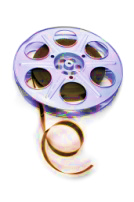 Sternální
Definice
Sternální punkce je nabodnutí hrudní kosti. Místem vpichu je nejčastěji hrudní kost ve výši 2. až 3. žebra nebo, zejména u dětí, rukojeť kosti hrudní.

Účel
Je většinou pouze diagnostický – zjišťuje se struktura a množství krevních elementů v kostní dřeni (nemoci červené a bílé krevní složky – makrocytární anemie, leukemie, pancytopenie, leukopenie, plazmocytom, dlouhodobá leukocytóza, polékový útlum kostní dřeně, útlum kostní dřeně po radioterapii nebo léčbě cytostatiky).

Poloha nemocného
pacient při sternální punkci zaujímá polohu vleže, rovně na zádech na rovné podložce, svlečený do poloviny těla
Výkon se provádí ambulantně nebo v rámci vyšetřovacího programu v průběhu hospitalizace.

Lopata kosti kyčelní https://www.youtube.com/watch?v=QhptSILAkB8
Video – sternální punkce
http://video.muni.cz/public/IBA/portal/sternal_punk_w.mp4
Příprava
Fyzická příprava pacienta
zhodnoť celkový stav pacienta
změř pacientovi fyziologické funkce (TK, P)
zabezpeč hygienu místa vpichu
informuj pacienta, aby měl vyprázdněný močový měchýř
zajisti oholení místa vpichu u mužů, pokud je třeba
zajisti pevný základ lůžka a polohu pacienta
Pomůcky k výkonu
Na sterilní  stolek: perforovaná rouška nebo dvě neperforované, sterilní operační plášť, sterilní rukavice pro lékaře a sestru, tampóny, jehla příslušné velikosti k lokální anestezii, 2 kusy 10ml stříkaček, punkční sterilní jehla (skládá se ze tří částí – kanyly, mandrénu a posunovatelného jezdce, který slouží k nastavení požadované délky kanyly)
na nesterilní stolek: operační čepice, ústenka, dezinfekční roztok, podávkové kleště, lokální anestetikum (Mesocain 1%), 2 emitní misky, kontejner na použité jehly, náplast, odmaštěná podložní sklíčka (4-5 kusů), roztírací sklíčko se zabroušenými hranami, nůžky, sterilní fyziologický roztok, dokumentace, průvodky
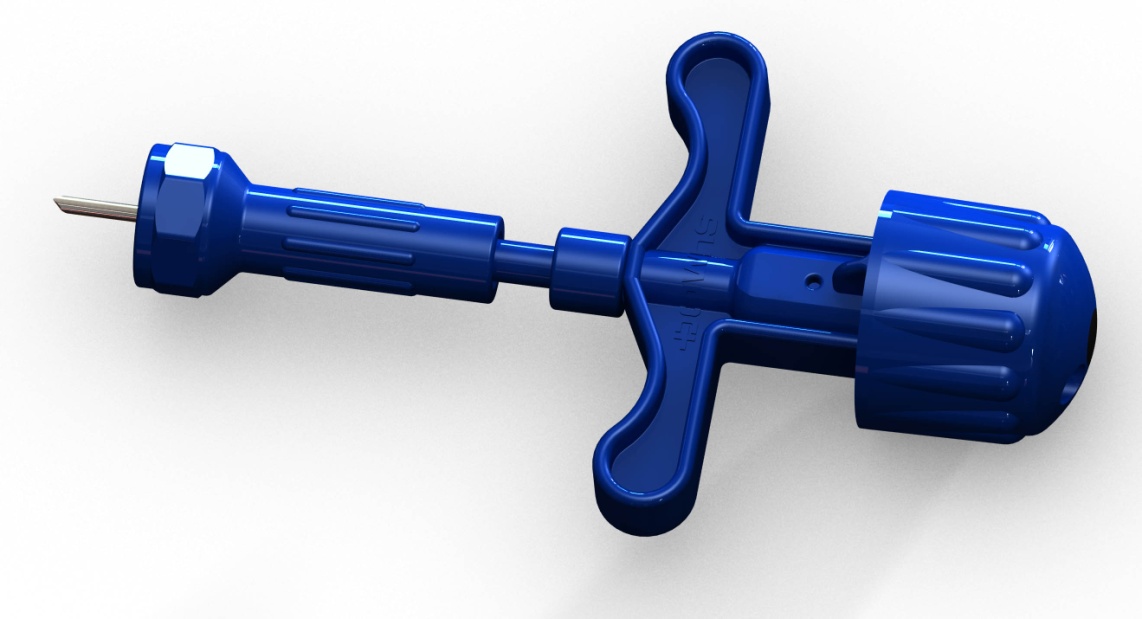 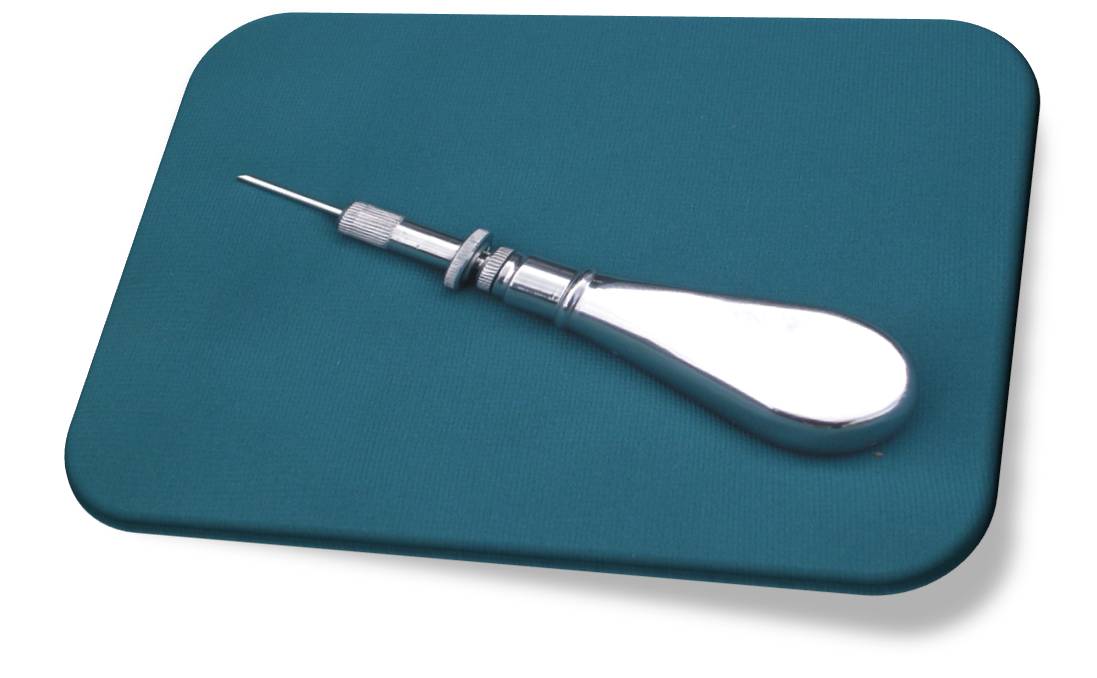 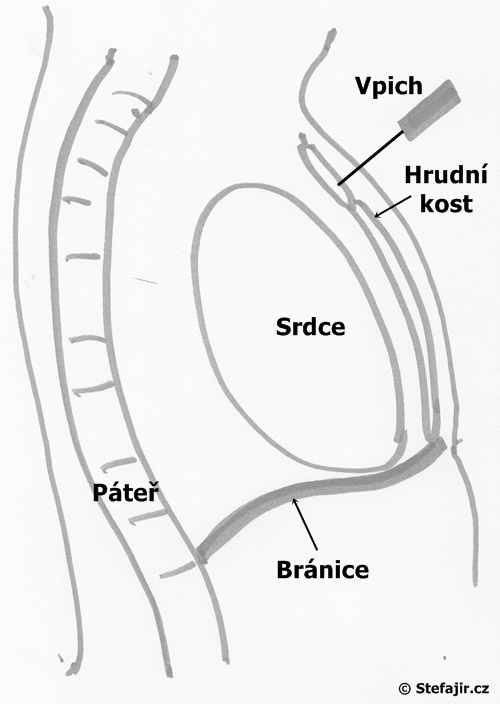 Při vyšetření
zkontroluj připravené pomůcky
zhodnoť současný stav pacienta, zmírni jeho případné obavy
zajisti vyšetřovací polohu pacienta (vleže na zádech, tvrdá podložka)
dokonale očisti místo vpichu, proveď odmaštění (u mužů vyholení)
proveď dezinfekci kůže (místa vpichu)
zajisti podmínky pro omytí rukou lékaře a oblečení sterilních rukavic
asistuj při provádění lokální anestezie, nasaj anestetikum
asistuj při manipulaci s punkční jehlou (nastavení délky kanyly). Po dosažení vrcholu účinku anestetika (10 minut), redezinfikuj místo vpichu
asistuj při zavádění punkční jehly (jehla se zavádí buď kolmo, nebo pod úhlem 45 stupňů, po odstranění mandrénu se na konus kanyly nasadí 10ml stříkačka)
komunikuj s pacientem a uklidňuj ho při nasávání kostní dřeně (bolestivost)
všímej si celkového stavu (bolest, pocení, slabost)
někdy lékař chce po prvním nasátí kostní dřeně sterilní fyziologický roztok na zředění a znovu pak ještě nasává dřeň
po sundání stříkačky lékař zasune zpět mandrén a vyjme punkční jehlu
přelep místo vpichu sterilním krytím (tampón a leukopor)
zajisti provedení  nátěru dřeně na podložní sklíčka
zajisti odeslání materiálu na vyšetření
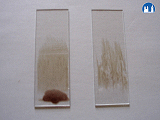 Po vyšetření
ulož pacienta po vyšetření do polohy vleže a doporuč asi 1-2 hodiny odpočívat v klidu na lůžku
zaznamenávej nepříjemné pocity a stavy pacienta po vyšetření
sleduj fyziologické funkce. Sleduj celkový stav pacienta
pravidelně kontroluj a zaznamenávej jakékoliv změny místa vpichu (krvácení z místa vpichu, tvorba hematomu, citlivost místa vpichu), a to několik dnů po vyšetření
zajisti dezinfekci použitých pomůcek
sleduj bolestivost, dle ordinace aplikuj analgetika

Komplikace
alergie na lokální anestetikum
alergie na kožní antiseptikum
krvácení
hematom
zanesení infekce
nabodnutí aortálního oblouku
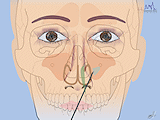 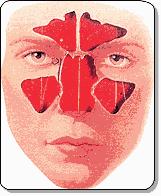 Punkce VDN
Provádí se na ORL oddělení , nebo na ambulanci, předem RTG či prosvícení,  v lokální anestezii, u dětí do tří let v anestezii celkové.

Př.: Punkce čelistní dutiny 

Punkční jehla je zasunuta asi 1 cm za kostěný okraj apertura piriformis, konec je nasměrován k zevnímu očnímu koutku, následuje perforace kostěnou stěnou tlakem. Punkční jehlou je prováděn výplach fyziologickým roztokem ohřátým na 37 °C a následuje vyprázdnění obsahu čelistní  dutiny.
[Speaker Notes: VDN – vedlejší dutiny nosní]
Pomůcky
Punkční jehla-sterilní
20ml injekční stříkačka
Vatové smotky
Lokální anestetikum
Emitní miska 
Buničina
F1/1roztok ohřátý na teplotu lidského těla k výplachu
ATB-naředěná dle ordinace lékaře
Poloha pacienta:
Sedí opřen o hlavovou podložku na vyšetřovacím křesle
Jedna sestra asistuje lékaři
Druhá sestra přidržuje hlavu pacienta

Po výkonu:
Poučit o správném smrkání  (z jednoho a druhého nosního průduchu samostatně)
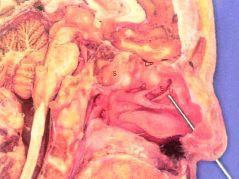 Během výkonu
Nejprve lékař do nosu nastříká či vloží na vatových tampóncích roztok, který nos znecitliví.
 
Poté pronikne nástrojem, který připomíná tlustou jehlu, přes tenkou kostěnou stěnu mezi dutinou nosní a čelistní dutinou.

Čelistní dutinu vypláchne.

Do dutiny někdy vstříkne rovnou i roztok antibiotik.

V některých případech je nutné punkci jednou za dva dny opakovat.
Kloubní punkce
Je to zpravidla ambulantní výkon, při kterém za sterilních podmínek zavádí lékař punkční jehlu přes kůži, podkoží a kloubní pouzdro do dutiny kloubní a pomocí injekční stříkačky aspiruje obsah ( kloubní mok, hnis, krev, atd.) za účelem terapeutickým ( odstranění výpotku, ztišení bolesti) a diagnostickým.
Pomůcky
Nesterilní:
podložka pod punktovaný kloub ( buničina, perlan)
emitní miska
vyplněná žádanka, štítek
ochranné rukavice
dezinfekce, lokální anestetikum ( Procain, Mesocain)
leukoplast, 
elastické obinadlo
nůžky,
Sterilní:
sterilní zkumavky, event. sklíčka
sterilní podávky, pinsety, sterilní rouška
čtverečky, tampóny,
injekční stříkačky a jehly
Po výkonu
Aseptické ošetření místa vpichu
Odeslání punktátu na vyšetření (je-li nutné)
Úklid pomůcek
Jaterní biopsie
Jaterní biopsie je odběr vzorku jaterní tkáně. Tento odběr se provádí pomocí speciální jehly buď necíleně z pravého jaterního laloku, nebo cíleně, tedy pod kontrolou ultrazvukem.

Příprava na vyšetření v průměru 10 – 15 minut, vlastní biopsie – vpich – trvá jen několik sekund.

Aby bylo vyšetření pro pacienta bezpečné, je třeba vyloučit stavy, které by mohly výkon zkomplikovat, například poruchu srážlivosti krve.Před jaterní biopsií se proto jednoduchým testem z krve ověří parametry krevní srážlivosti a počet krevních destiček. Tato laboratorní vyšetření se provádějí 2 týdny nebo méně před plánovanou biopsií.  
Bezprostředně před jaterní biopsií je doporučeno minimálně 8 hodin nejíst a alespoň 4 hodin před tímto výkonem nepít.
Video – jaterní punkce
https://www.youtube.com/watch?v=ZpBT9kqW7Ck
Při výkonu
Vlastní biopsie se provádí vleže v poloze na zádech.

Nejdříve lékař vybere, pod ultrazvukem zkontroluje a označí nejvhodnější místo pro biopsii.

Po desinfekci vybraného místa vpichu bioptické jehly se před vlastní biopsií provede místní umrtvení podkoží a kůže injekcí. 

Během vlastního odběru jaterní tkáně je potřeba klidně, uvolněně ležet a vyvarovat se všech pohybů. Na pokyn lékaře pak zadržet na několik vteřin dech. 

Při necílené biopsii se jehla rychle zavede a vytáhne spolu s malým vzorkem jaterní tkáně, která je zachycena v dutině jehly. 

Při cílené biopsii je zavedení jehly pomalejší pod kontrolou ultrazvukem. 

V obou případech je po místním znecitlivění zavedení jehly prakticky nebolestivé.
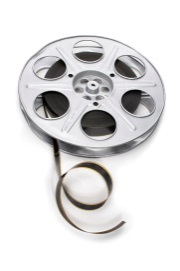 Po výkonu
Po výkonu zůstává pacient ležet 3 hodiny na pravém boku s tlakovou kompresí místa vpichu, v této době se též v pravidelných intervalech kontroluje krevní tlak a stav pacienta.

Další 3-6 hodin je ještě doporučený klid na lůžku.

Při ambulantním výkonu zůstane pacient ve sledování na  6 - 8 hodin po biopsii, před odchodem domů provedeme kontrolní ultrazvukové vyšetření celého břicha.

Večer po biopsii doporučujeme klid na lůžku v domácím prostřední. 

Přibližně týden po jaterní biopsii se doporučuje vyvarovat se větší fyzické zátěže, kontaktních sportů, zvedání těžkých předmětů, atd.
Video – Biopsie ledviny
[Speaker Notes: https://www.mojemedicina.cz/cs_cz/pruvodce-pacienta/vysetrovaci-metody/biopsie-ledviny-1.html]
Biopsie prostaty - video
https://www.youtube.com/watch?v=xjqMV-Gy9ec